Activité 5 – l’ADN, support de l’information génétique
La cellule est une unité fondamentale, structurale et fonctionnelle des organismes vivants. Elle peut remplir toutes les fonctions de l’organisme, à savoir le métabolisme, le mouvement, la croissance, la reproduction ou encore la transmission de l’information génétique.
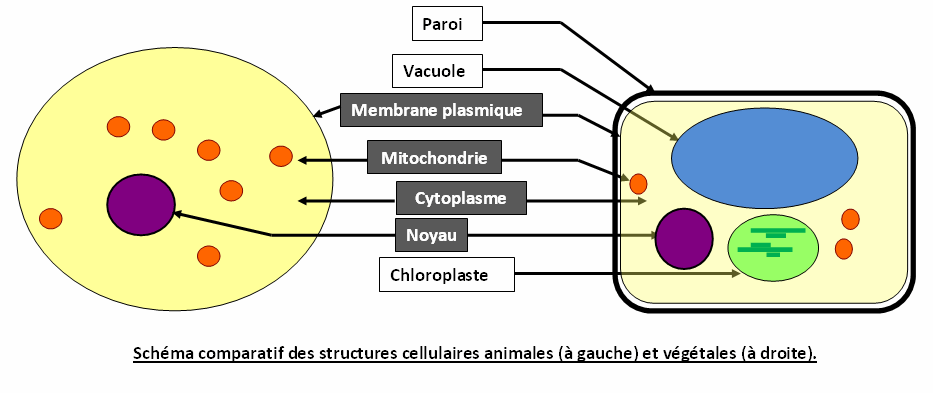 - Les chromosomes sont de longues molécules d’ADN
- L’ADN contient l’information génétique sous forme codée
1ère partie : montrer en quoi les résultats expérimentaux sont en accord avec l’idée que les chromosomes sont de longues molécules d’ADN
Étape 1 : extraction d’ADN – kiwi, banane, oignon….
→ Voir Fiche protocole
2ème partie : A l’aide d’un modèle moléculaire, expliquez l’idée que la molécule d’ADN peut porter un message génétique universel.
Étape 2 : visualisation de la molécule d’ADN en 3D grâce au logiciel Libmol
→ Fiche technique du logiciel
→ Fiche protocole
Vous répondrez sous la forme d’un texte et d’un schéma légendé en utilisant les informations vues dans la capsule vidéo et vérifiées par l’expérience ainsi que l’utilisation du logiciel.